Орфографическая минутка
Поют соловьи, эскадрилья приземлилась, адъютант был храбрым, сыграют друзья, интерьер продуман.
Игра на фортепьяно, киносъёмка в павильоне, стоять на пьедестале, шёлковая портьера, сэкономить средства, рьяно защищать, найти изъян, субъективное отношение.
Оцени работу товарища
Нет ошибок                Три-пять ошибок



                                                   
                                                  Более пяти ошибок Одна- две ошибки
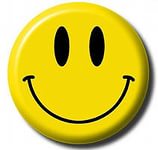 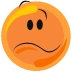 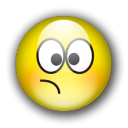 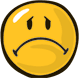 Маленькая птица рьяно защищала своего птенца от хищника.
Второстепенные члены предложения
Определение
                    Дополнение
                    Обстоятельство
План
Для чего служит второстепенный член предложения.
На какие вопросы отвечает.
К какому члену предложения относится.
Чем выражается.
Как подчёркивается в предложении.
Второстепенные члены предложения
Оцените свои знания по теме значками на полях тетради
+ всё понятно
+- не уверен в своих знаниях
! необходимо повторить
Домашнее задание
Упр. 40 или 44. 
Теоретический материал на стр. 38-39 – перечитать.
Вы можете использовать 
данное оформление 
для создания своих презентаций, 
но в своей презентации вы должны указать 
источник шаблона:
Интернет-ресурсы:
Чернильница с пером http://s3.pic4you.ru/allimage/y2013/10-24/12216/3925124.png
Сайт http://linda6035.ucoz.ru/